Get recruited

Step by step 
guidance
RTU Student Service
1
Before you start  your career  journey – please,  check for official  formalities
https://www.liaa.gov.lv/en
1. Consider your goals first. What do you  want to find?
Steps we  advise to  concider
2. Analyze your previous experience
3. Do field research. Select vacancies or  companies
 Prepare or adapt your CV and cover  letter
Send an application

Have a successful interview
Consider your goals
What is my goal?
CV for job or internship may differ. CV for Latvian or International market
may differ also.

What position I am aiming at?
Intern or professional? Junior or expert? Local business or International  company? State or private company?

What kind of impression you would like to make?
Selecting vacancies
In selection process you can focus in two directions:
Work tasks and content
Companies or brands

Chances will increase, if you:
Visit Open Days and other events organized by companies,
Register your CV on vacancy websites and LinkedIn,
Ask around you friends,
Pay attention to information boards in University.
Vacancies that suits me
Ads at  Portals,  agencies,  RTU related  portals,  boards etc.
Companies  websites,  career fairs,  Open days  etc.
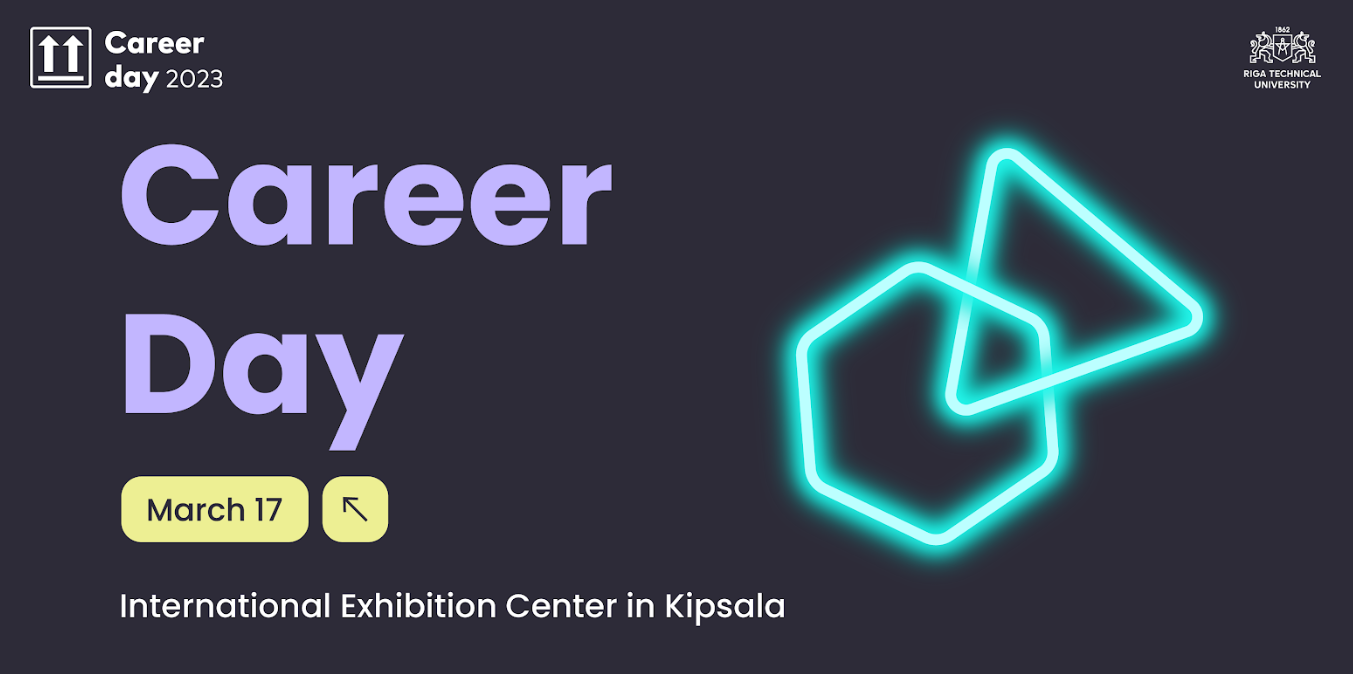 6
RTU Career day
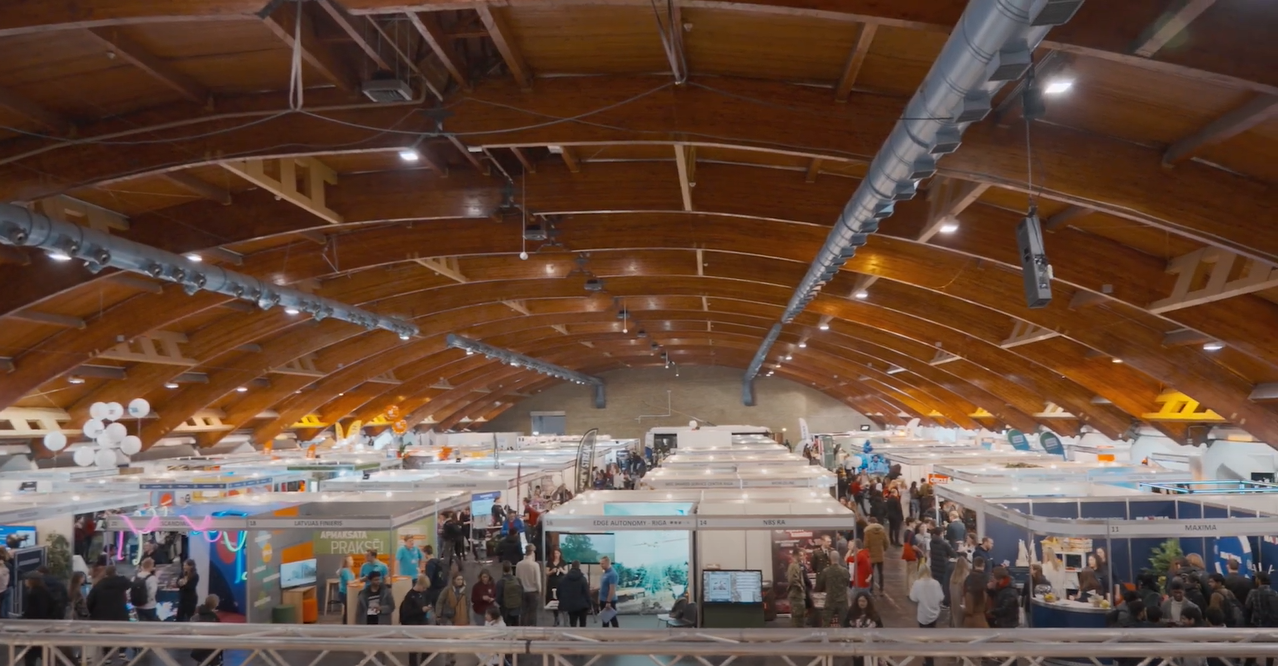 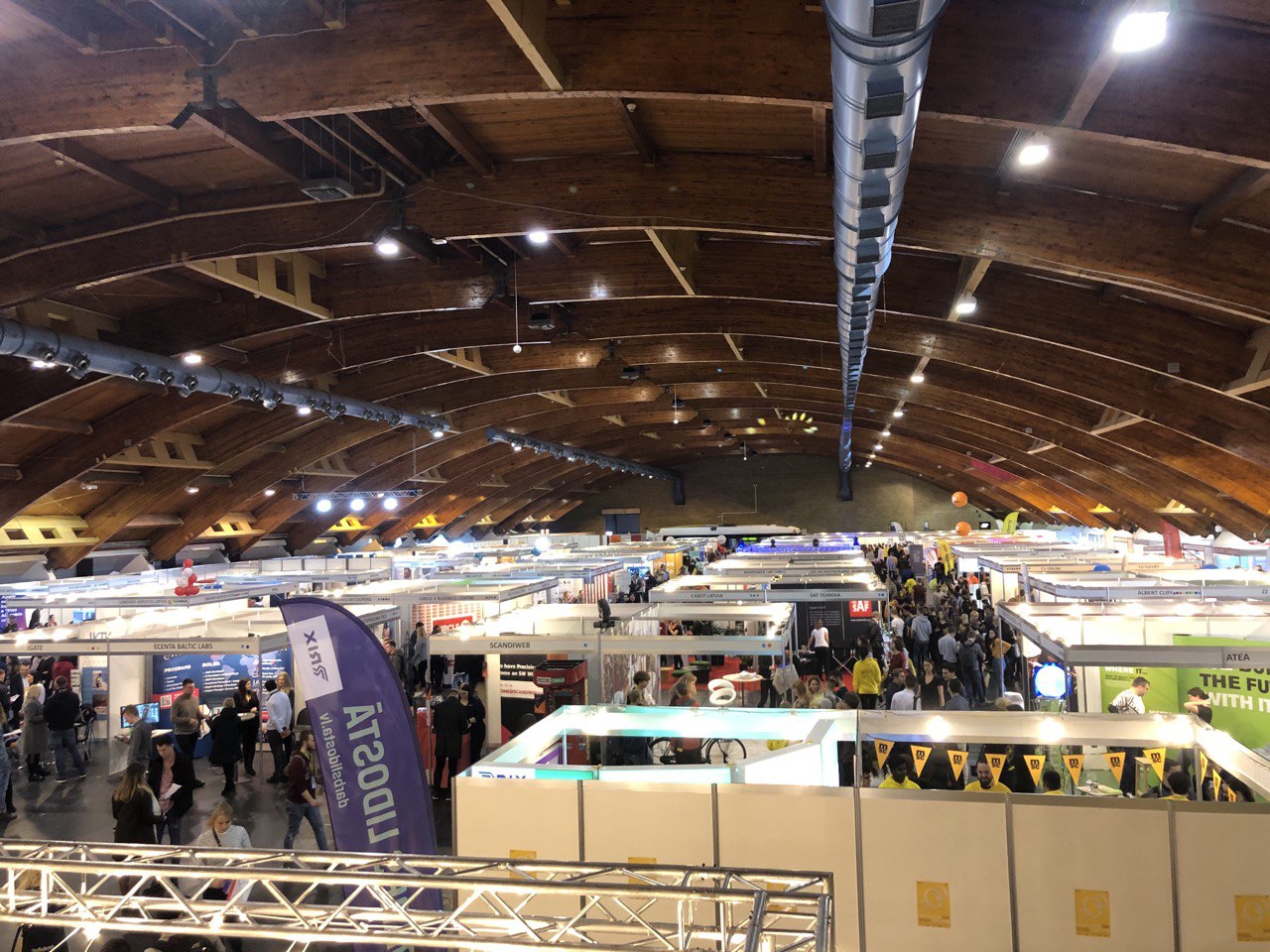 Event takes place each year in spring. Career day brings together companies and job seekers from RTU and other institutions. More information about event and it’s history HERE
Application documents: CV
CV is the first impression about you.

It is important not only WHAT you are sending, but also HOW you do it.

Before you make your CV, ask yourself:
What kind of impression you would like to make?
Which CV form is the best for this purpose?
CV forms
If you have a struggle, what format to choose...

...any CV format is good, if it is:

consistent with job position,
clear written,
well structured,
contains all needed information.
Photo: it is not obligatory, but if you choose to  use photo, take a professional one.
Personal data: name, surname, e-mail,  telephone, address (factual).
Profile: short description, professional aims,
limitations (if you have some).
Education: start with current.
Experience: work experience.
Additional experience: you can add info about  projects, volonteering, exchange.
Languages
Skills: technical, soft skills.
CV
structure  and content
Optional: references, hobbies.
18
Questions to concider:
What kind of impression I want to  make?
What I know about position and  company?
How will I explain my value for  company?
How my skills and experience meet  company requirements?
Cover  letter
Cover letter:
Creating more personal picture of you.

Providing your motivation.

Explaining what allows you to be succesfull in current position.
https://europa.eu/europass/en
Check before sending
Good grammar, clear structure.
One font type and size.
Text is adapted for vacancy.
Same language as the job ad.
Correct contact information of yours.
Correct name of CV and cover letter (e.g., name_surname_CV).
CV and Cover letter saved in PDF
CV is not longer that 2 pages, Cover letter – 1 page.
Give someone to read before sending
Depending on the company, there  are various ways of holding a job  interview:
Job  interview
a conversation held by one or  two people;
a test or task;
group interview;
phone or video call interview.
Pay attention to first contact  and first impression you  make: e-mail, phone  conversation, social media.
Before an  interview
Prepare 2-4 sentences story  that describes you.
Use some relaxation,  breathing or warming up  practice , if it is needed.
Most frequent asked quesions:
Prepare a short  story;
Think before;  Do a research  about company,  salaries.
Tell about yourself?  What do you know about  company?
Why did you apply?
Your biggest acievements?  When you can start?
What salary do you expect?
RTU Student service  
Web page: rtu.lv/en/studentservice 
Facebook: RTU Studentu serviss  Instagram: rtu_studentu_serviss
Adress: Āzenes street 6, 1st floor
Email: ssc@rtu.lv or karjera@rtu.lv
More tips and  information at  RTU Career  center